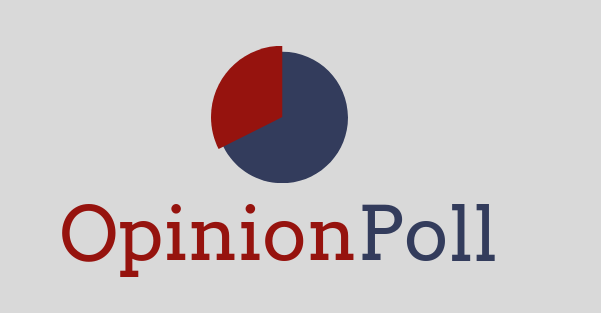 Έρευνα Κοινής Γνώμης
ΓΙΑ ΔΗΜΟ  ΚΟΡΙΝΘΙΩΝ
 ΙΟΥΝΙΟΣ 

   2023
Η Έρευνα πραγματοποιήθηκε από την Opinion Poll Ε.Π.Ε – Αριθμός Μητρώου Ε.Σ.Ρ. 49.


         ΕΝΤΟΛΕΑΣ :peloponnisosNews.gr 

ΕΞΕΤΑΖΟΜΕΝΟΣ ΠΛΗΘΥΣΜΟΣ: Ηλικίας άνω των 17, με δικαίωμα ψήφου

ΜΕΓΕΘΟΣ ΔΕΙΓΜΑΤΟΣ: 702 Nοικοκυριά

ΧΡΟΝΙΚΟ ΔΙΑΣΤΗΜΑ: από 29 Μαΐου  έως  1   Ιουνίου   2023

ΠΕΡΙΟΧΗ ΔΙΕΞΑΓΩΓΗΣ: ΔΗΜΟΣ ΚΟΡΙΝΘΙΩΝ 

ΜΕΘΟΔΟΣ ΔΕΙΓΜΑΤΟΛΗΨΙΑΣ: Πολυσταδιακή τυχαία δειγματοληψία με χρήση quota βάσει  γεωγραφικής κατανομής.

ΜΕΘΟΔΟΣ ΣΥΛΛΟΓΗΣ ΣΤΟΙΧΕΙΩΝ: Τηλεφωνικές συνεντεύξεις βάσει    ηλεκτρονικού ερωτηματολογίου (CATI).Ακολουθήθηκε η διαδικασία της τυχαίας  επιλογής τηλεφωνικών αριθμών(random dialing) σε σταθερά και κινητά τηλέφωνα.
ΣΤΑΘΜΙΣΗ: Έγινε στάθμιση ως προς Φύλο -Ηλικία, Περιοχή κατοικίας και αποτελεσμάτων  Βουλευτικών εκλογών του  Μαΐου  2023.

Ποσοστό ελέγχου: 16,8 %

Τρόπος ελέγχου: Ταυτόχρονη συνακρόαση τηλεφωνικής κλήσης και θέαση οθόνης

ΕΛΑΧΙΣΤΕΣ ΒΑΣΕΙΣ ΔΕΙΓΜΑΤΟΣ :Στα πολιτικά κόμματα που συγκεντρώνουν βάση ψηφοφόρων στο αστάθμιστο δείγμα μικρότερο των 60-100 ατόμων (ΚΚΕ, ΕΛΛΗΝΙΚΗ ΛΥΣΗ, ΜΕΡΑ 25 ), η ανάλυση επιτρέπεται άλλα είναι ενδεικτική.


  Προσωπικό   field: Εργάστηκαν  33  ερευνητές  και 1 επόπτης  


Η Opinion Poll ΕΠΕ. Είναι μέλος του ΣΕΔΕΑ, της ESOMAR, της WAPOR και τηρεί τον κανονισμό του Π.Ε.Σ.Σ. και τους διεθνείς κώδικες δεοντολογίας για την διεξαγωγή και δημοσιοποίηση ερευνών κοινής γνώμης.
Ταυτότητα Έρευνας
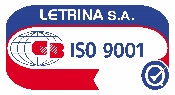 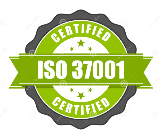 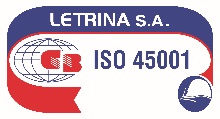 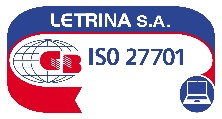 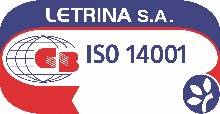 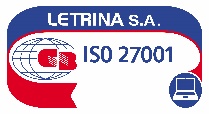 Η Έρευνα πραγματοποιήθηκε από την Opinion Poll Ε.Π.Ε – Αριθμός Μητρώου Ε.Σ.Ρ. 49.


         ΕΝΤΟΛΕΑΣ :peloponnisosNews.gr 

ΕΞΕΤΑΖΟΜΕΝΟΣ ΠΛΗΘΥΣΜΟΣ: Ηλικίας άνω των 17, με δικαίωμα ψήφου

ΜΕΓΕΘΟΣ ΔΕΙΓΜΑΤΟΣ: 702 Nοικοκυριά

ΧΡΟΝΙΚΟ ΔΙΑΣΤΗΜΑ: από 29 Μαΐου  έως  1   Ιουνίου   2023

ΠΕΡΙΟΧΗ ΔΙΕΞΑΓΩΓΗΣ: ΔΗΜΟΣ ΚΟΡΙΝΘΙΩΝ 

ΜΕΘΟΔΟΣ ΔΕΙΓΜΑΤΟΛΗΨΙΑΣ: Πολυσταδιακή τυχαία δειγματοληψία με χρήση quota βάσει  γεωγραφικής κατανομής.

ΜΕΘΟΔΟΣ ΣΥΛΛΟΓΗΣ ΣΤΟΙΧΕΙΩΝ: Τηλεφωνικές συνεντεύξεις βάσει    ηλεκτρονικού ερωτηματολογίου (CATI).Ακολουθήθηκε η διαδικασία της τυχαίας  επιλογής τηλεφωνικών αριθμών(random dialing) σε σταθερά και κινητά τηλέφωνα.
ΣΤΑΘΜΙΣΗ: Έγινε στάθμιση ως προς Φύλο -Ηλικία, Περιοχή κατοικίας και αποτελεσμάτων  Βουλευτικών εκλογών του  Μαΐου  2023.

Ποσοστό ελέγχου: 16,8 %

Τρόπος ελέγχου: Ταυτόχρονη συνακρόαση τηλεφωνικής κλήσης και θέαση οθόνης

ΕΛΑΧΙΣΤΕΣ ΒΑΣΕΙΣ ΔΕΙΓΜΑΤΟΣ :Στα πολιτικά κόμματα που συγκεντρώνουν βάση ψηφοφόρων στο αστάθμιστο δείγμα μικρότερο των 60-100 ατόμων (ΚΚΕ, ΕΛΛΗΝΙΚΗ ΛΥΣΗ, ΜΕΡΑ 25 ), η ανάλυση επιτρέπεται άλλα είναι ενδεικτική.


  Προσωπικό   field: Εργάστηκαν  33  ερευνητές  και 1 επόπτης  


Η Opinion Poll ΕΠΕ. Είναι μέλος του ΣΕΔΕΑ, της ESOMAR, της WAPOR και τηρεί τον κανονισμό του Π.Ε.Σ.Σ. και τους διεθνείς κώδικες δεοντολογίας για την διεξαγωγή και δημοσιοποίηση ερευνών κοινής γνώμης.
Ταυτότητα Έρευνας
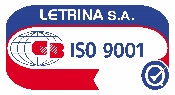 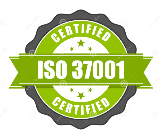 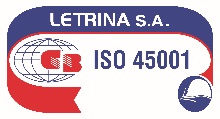 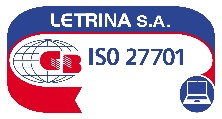 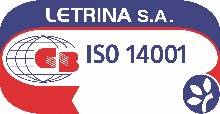 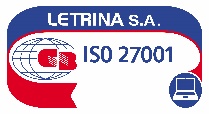 Ποιο θεωρείτε προσωπικά ως το μεγαλύτερο πρόβλημα που αντιμετωπίζει ο Δήμος σας;ΜΕΧΡΙ 3 ΕΠΙΛΟΓΕΣ
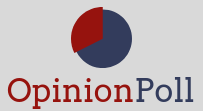 Πόσο ικανοποιημένος είστε από τις πρωτοβουλίες και την απόδοση του Δημάρχου και της Δημοτικής Αρχής σε κάθε ένα από τους παρακάτω τομείς;
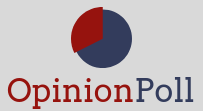 Ποιο θεωρείτε το σημαντικότερο έργο της σημερινής δημοτικής αρχής; μέχρι 2 απαντήσεις
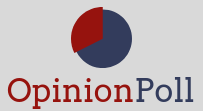 Θεωρείτε ότι ο Δήμαρχος Βασίλης Νανόπουλος...
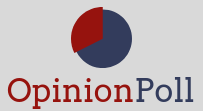 Ανεξάρτητα από την προτίμησή σας και ποιον θα ψηφίζατε, ποιος πιστεύετε ότι θα εκλεγεί Δήμαρχος Κορινθίων το 2023;
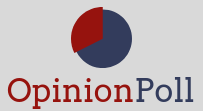 Στις ερχόμενες Δημοτικές εκλογές ποιο από τα παρακάτω στελέχη, υποψήφιους Δημάρχους θα επιλέγατε να ψηφίσετε;
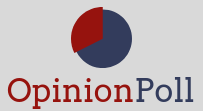 Στις ερχόμενες Δημοτικές εκλογές ποιο από τα παρακάτω στελέχη, υποψήφιους Δημάρχους θα επιλέγατε να ψηφίσετε;Επι των εγκύρων
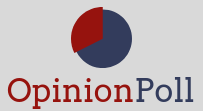 Από που ενημερώνεστε κυρίως για τα δρώμενα, για τις εξελίξεις στον Δήμο;
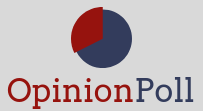 Και ποιο κόμμα σκέφτεστε να ψηφίσετε  στις ερχόμενες βουλευτικές εκλογές;
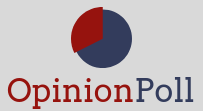 Και ποιο κόμμα σκέφτεστε να ψηφίσετε  στις ερχόμενες βουλευτικές εκλογές; Επι των εγκύρων
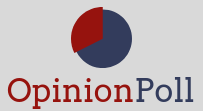 ΤΕΛΟΣ ΠΑΡΟΥΣΙΑΣΗΣ
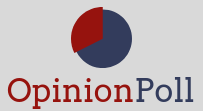